1 Arise, shine;For your light has come!And the glory of the Lord is risen upon you.2 For behold, the darkness shall cover the earth,And deep darkness the people;But the Lord will arise over you,And His glory will be seen upon you.3 The Gentiles shall come to your light,And kings to the brightness of your rising.
Communion – Isaiah 60:1-3 NKJV
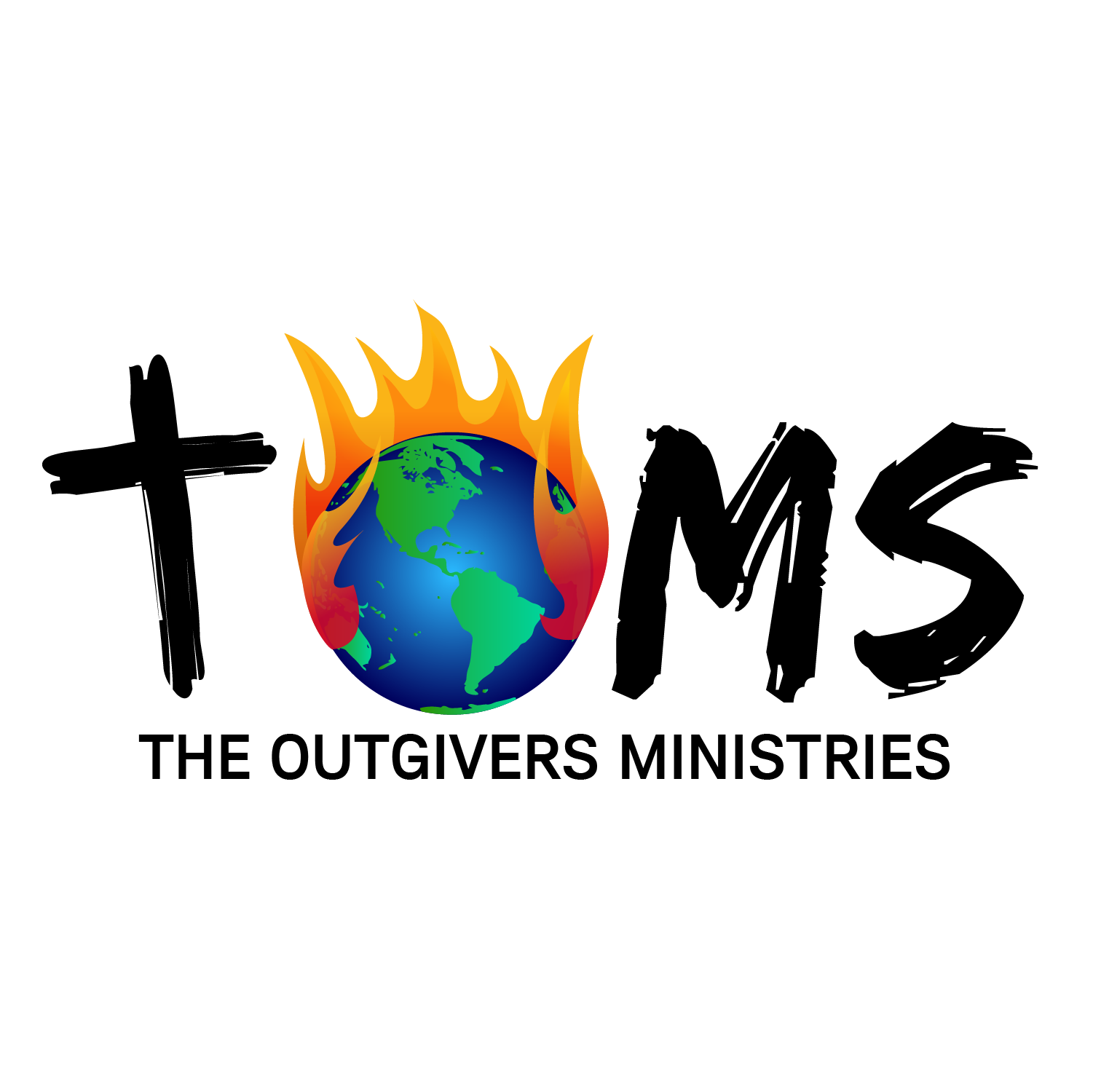 [Speaker Notes: Eyes open to the truth]
Get Ready to Lead 4 – FamilyRevelation 17:9 NKJV
9 “Here is the mind which has wisdom: The seven heads are seven mountains on which the woman sits.
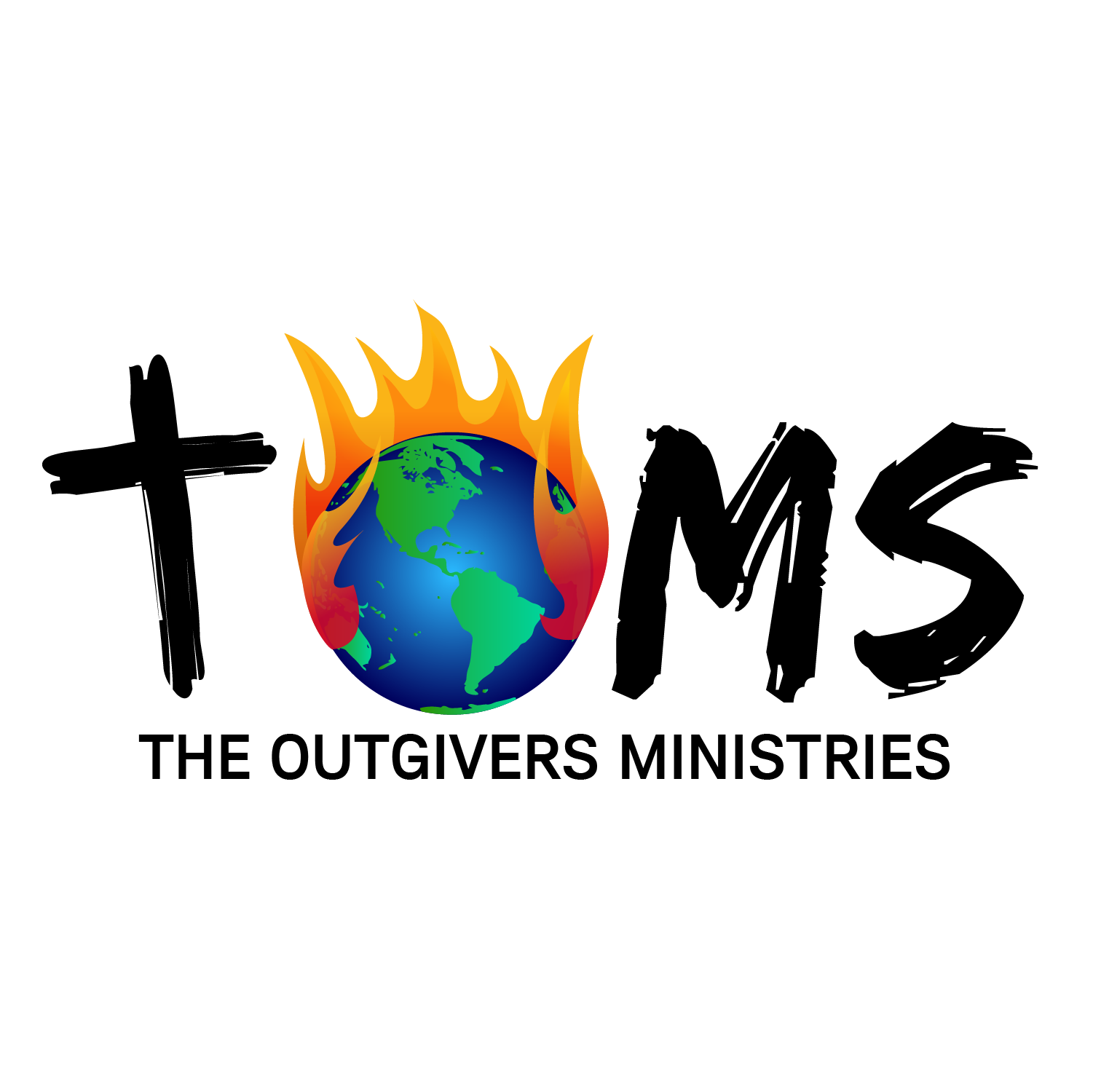 [Speaker Notes: Sits – is enthroned, has influence]
Seven Mountains of Influence
1) Arts and Entertainment  
2) Media                            3) Religion        
4) Family			                   5) Education    
6) Marketplace                7) Government
Whoever controls the media controls the culture.
Leader of family must watch what comes in through audiovisual, audio, social, print, etc. media.
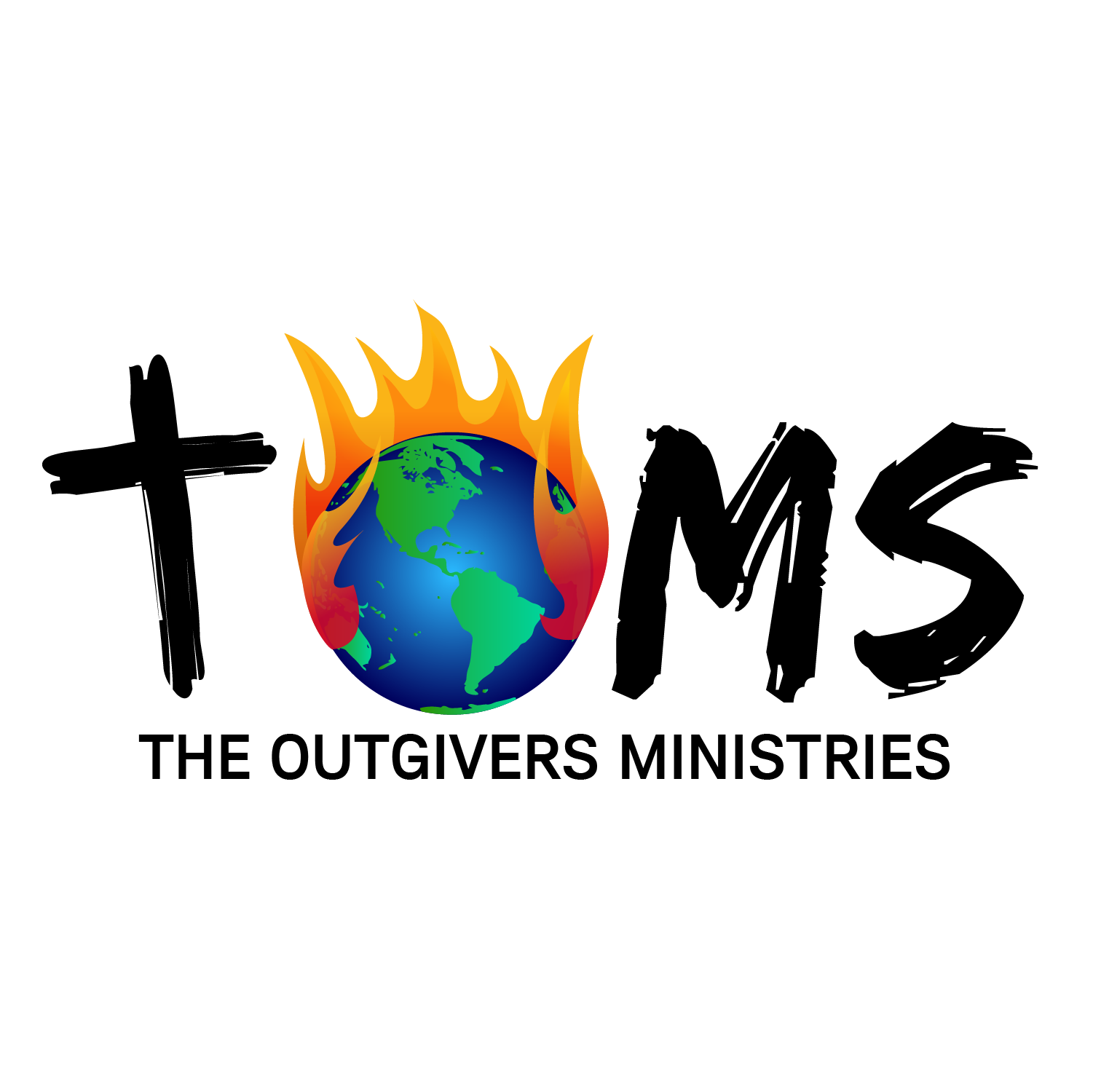 [Speaker Notes: Religion – a particular system of faith and worship]
Family Relationships – Test of Fruit of the Spirit Galatians 5:22-26 NKJV
22 But the fruit of the Spirit is love, joy, peace, longsuffering, kindness, goodness, faithfulness, 
23 gentleness, self-control. Against such there is no law. 
24 And those who are Christ’s have crucified the flesh with its passions and desires. 
25 If we live in the Spirit, let us also walk in the Spirit. 
26 Let us not become conceited, provoking one another, envying one another.
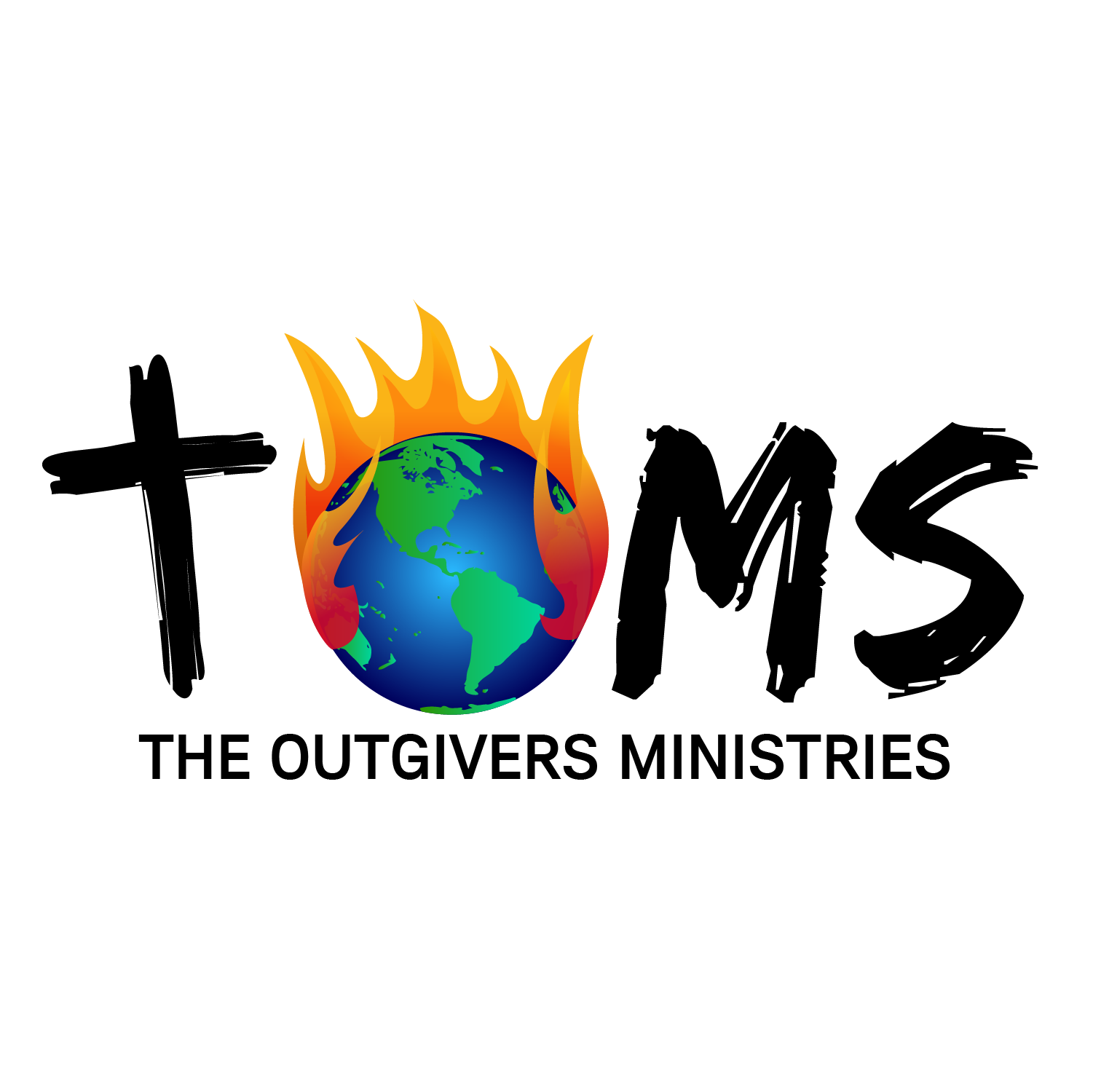 [Speaker Notes: Real relationships – not sitting together yet everyone is on their phones; physically present but in isolation of one another]
Isolation (Me, Myself, & I) – Origin of the Throwaway Culture Genesis 4:6-9 NKJV
6 So the Lord said to Cain, “Why are you angry? And why has your countenance fallen? 
7 If you do well, will you not be accepted? And if you do not do well, sin lies at the door. And its desire is for you, but you should rule over it.”
8 Now Cain talked with Abel his brother; and it came to pass, when they were in the field, that Cain rose up against Abel his brother and killed him.
9 Then the Lord said to Cain, “Where is Abel your brother?”
He said, “I do not know. Am I my brother’s keeper?”
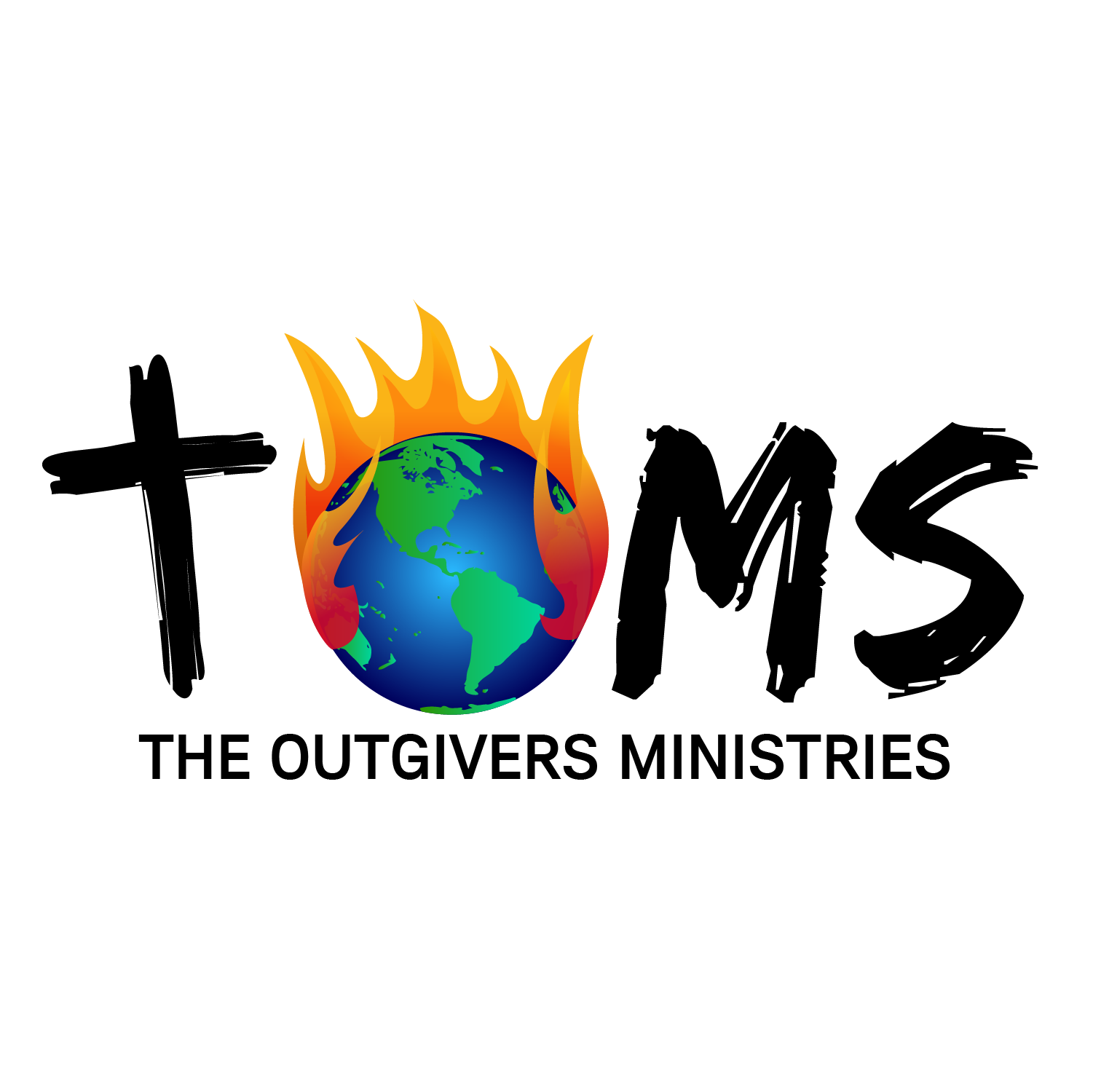 [Speaker Notes: Origin of dysfunction in families]
Isolation (Me, Myself, & I) – Fruit of the Throwaway Culture Galatians 5:19-21 NKJV
19 Now the works of the flesh are evident, which are: adultery, fornication, uncleanness, lewdness, 
20 idolatry, sorcery, hatred, contentions, jealousies, outbursts of wrath, selfish ambitions, dissensions, heresies, 
21 envy, murders, drunkenness, revelries, and the like; of which I tell you beforehand, just as I also told you in time past, that those who practice such things will not inherit the kingdom of God.
“Am I my brother’s keeper?” – Throws away God’s manual
“Am I my brother’s keeper?” – Flesh rules
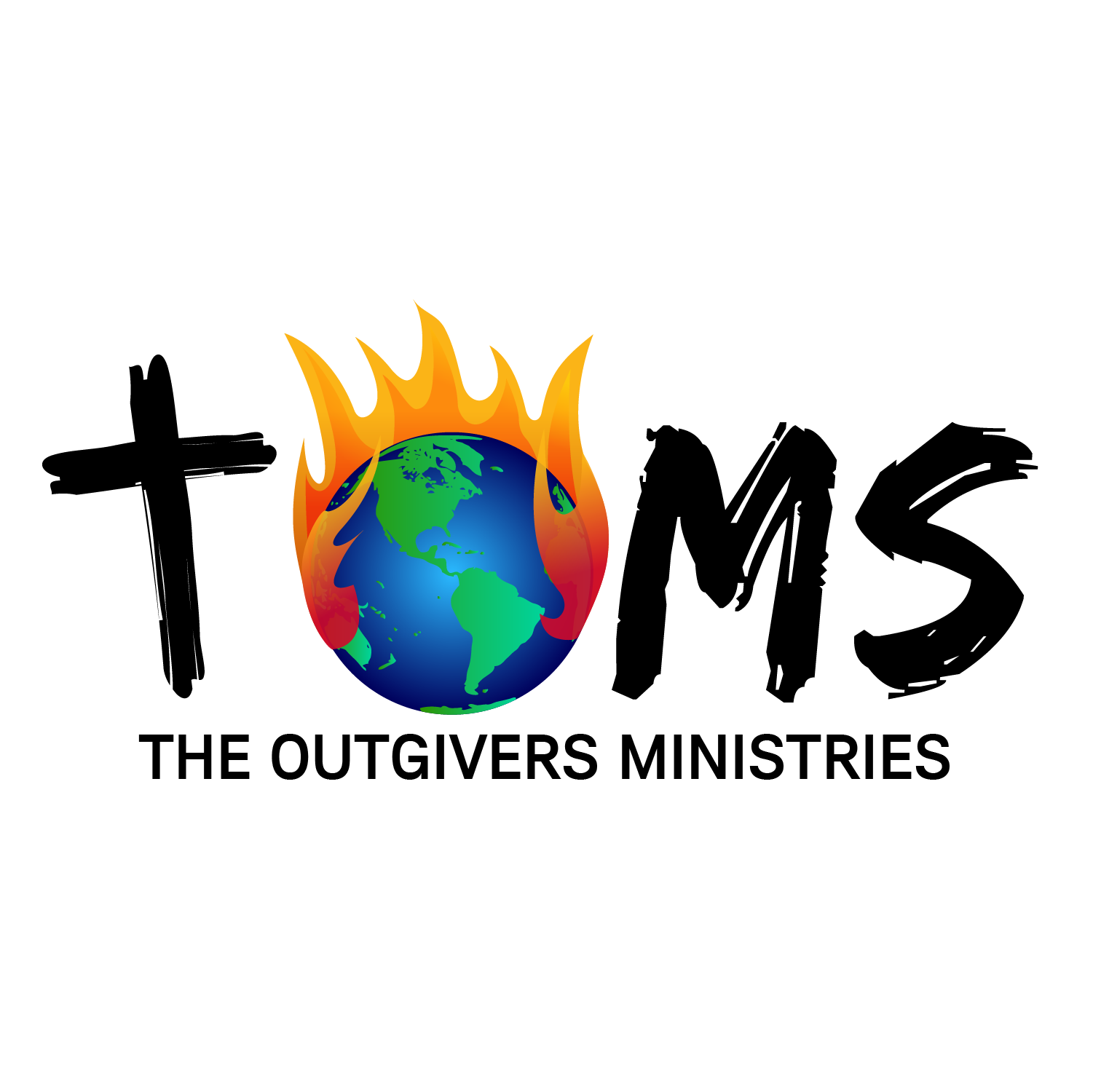 [Speaker Notes: Works of the flesh emphasize that you’re not your brother’s keeper. God made us to be our brother’s keeper.]
Isolation (Me, Myself, & I) – Fruit of the Throwaway Culture
Babylon thrives on the works of the flesh
It’s cheaper to buy new than to repair what is broken
Better image or status to replace with a new one than repair
Programed to throw away than to fix
Programed to transition the throwaway culture from things to people
If the church family, marriage, or friendship doesn’t work – let it go – WRONG!
If your job doesn’t work???
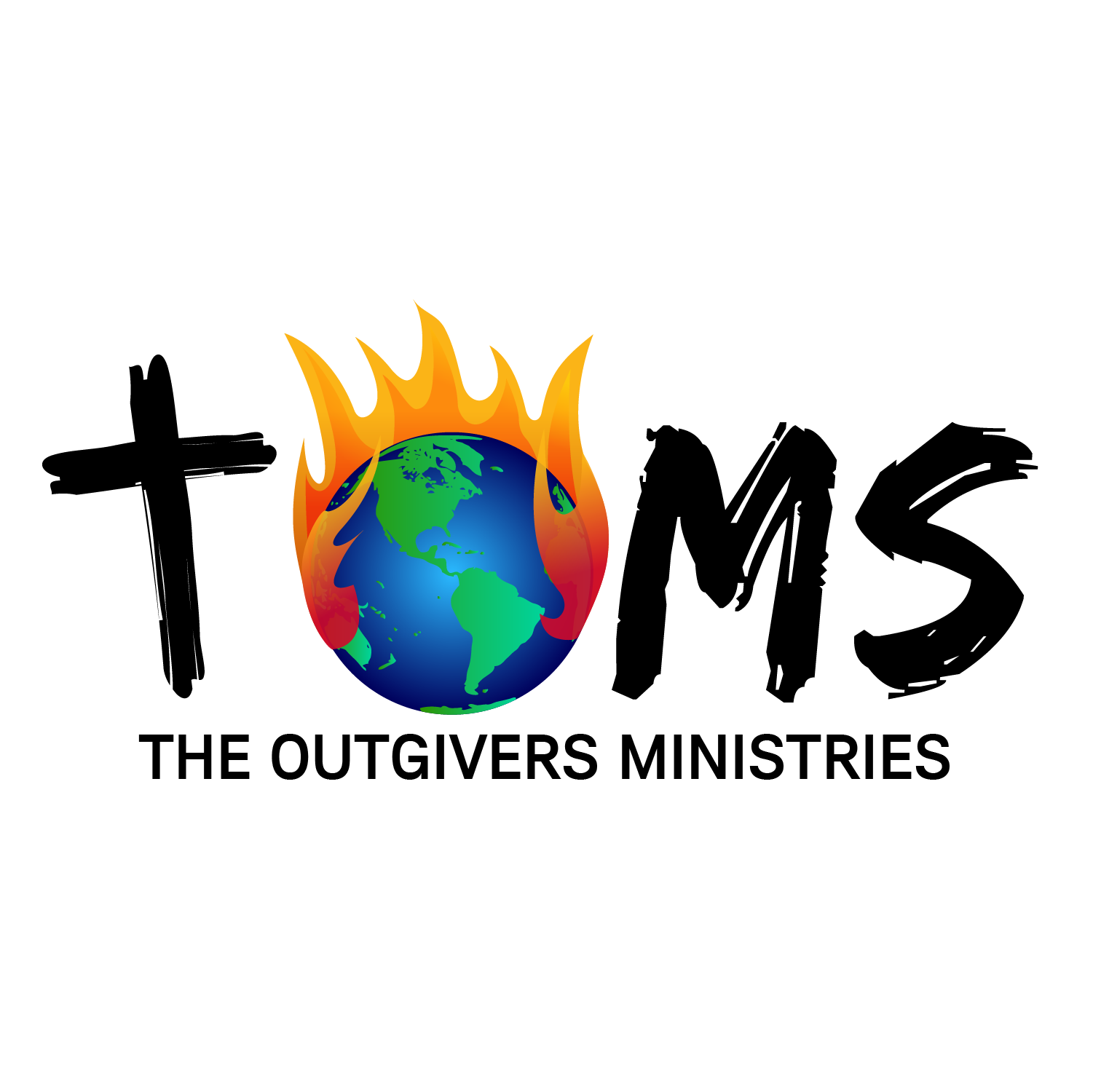 Throwaway Culture – Another Scheme of the Devil2 Corinthians 2:10-11 NKJV
10 Now whom you forgive anything, I also forgive. For if indeed I have forgiven anything, I have forgiven that one for your sakes in the presence of Christ, 
11 lest Satan should take advantage of us; for we are not ignorant of his devices.
2 Corinthians 6:11-12 NKJV
11 Put on the whole armor of God, that you may be able to stand against the wiles of the devil. 
12 For we do not wrestle against flesh and blood, but against principalities, against powers, against the rulers of the darkness of this age, against spiritual hosts of wickedness in the heavenly places.
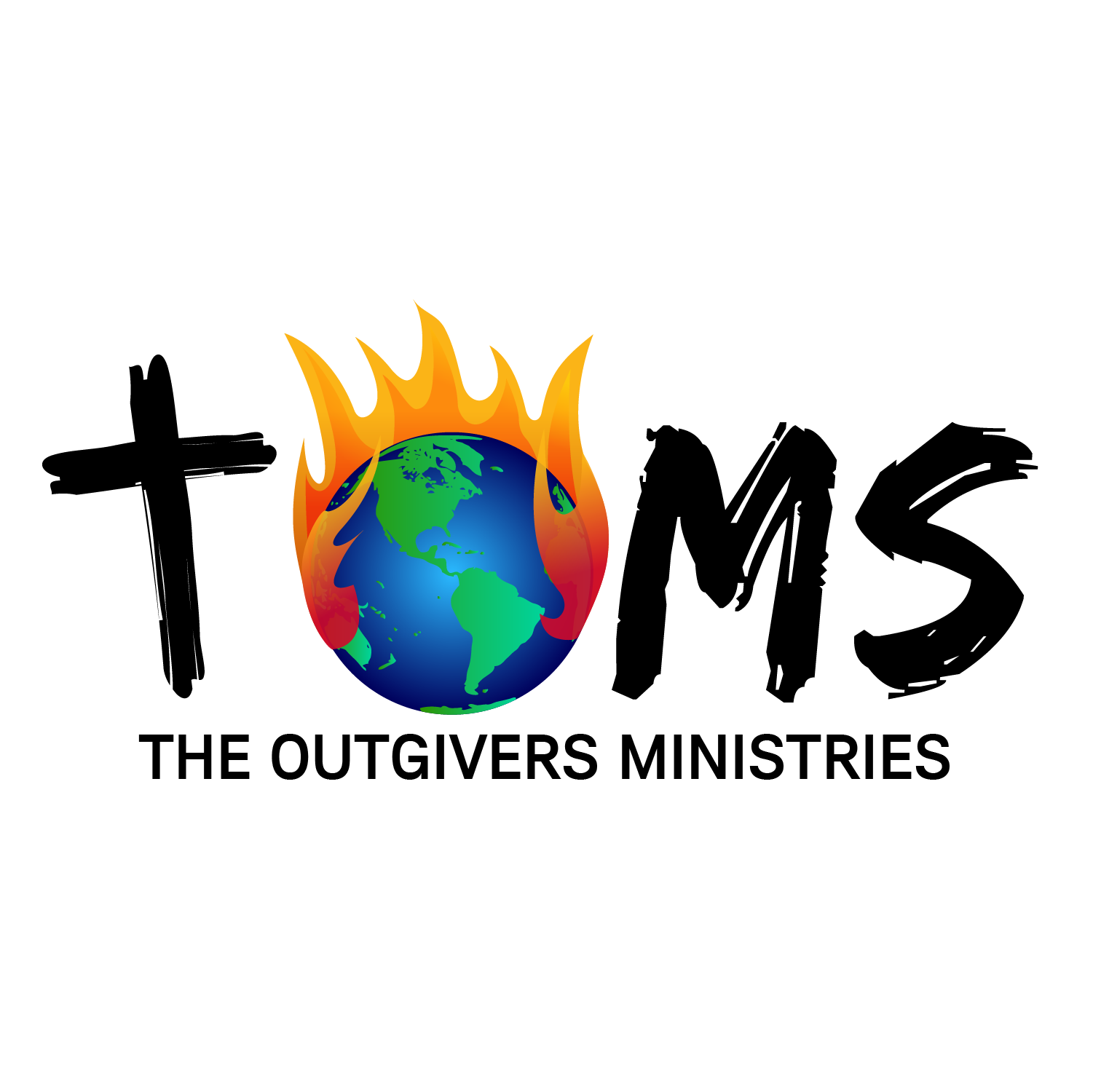 Parents Must Lead on the Mountain of Family
Parents must take responsibility – Joshua 24:15
Parents must submit one to another – Ephesians 5:21
Parents must not provoke their children – Ephesians 6:4
Parents must speak comforting words to children – Isaiah 50:4
Parents must welcome spiritual children - Isaiah 54:1-3
The Lord will realign children with their parents – Malachi 3:5-6
Children must obey their parents – Ephesians 6:1-3
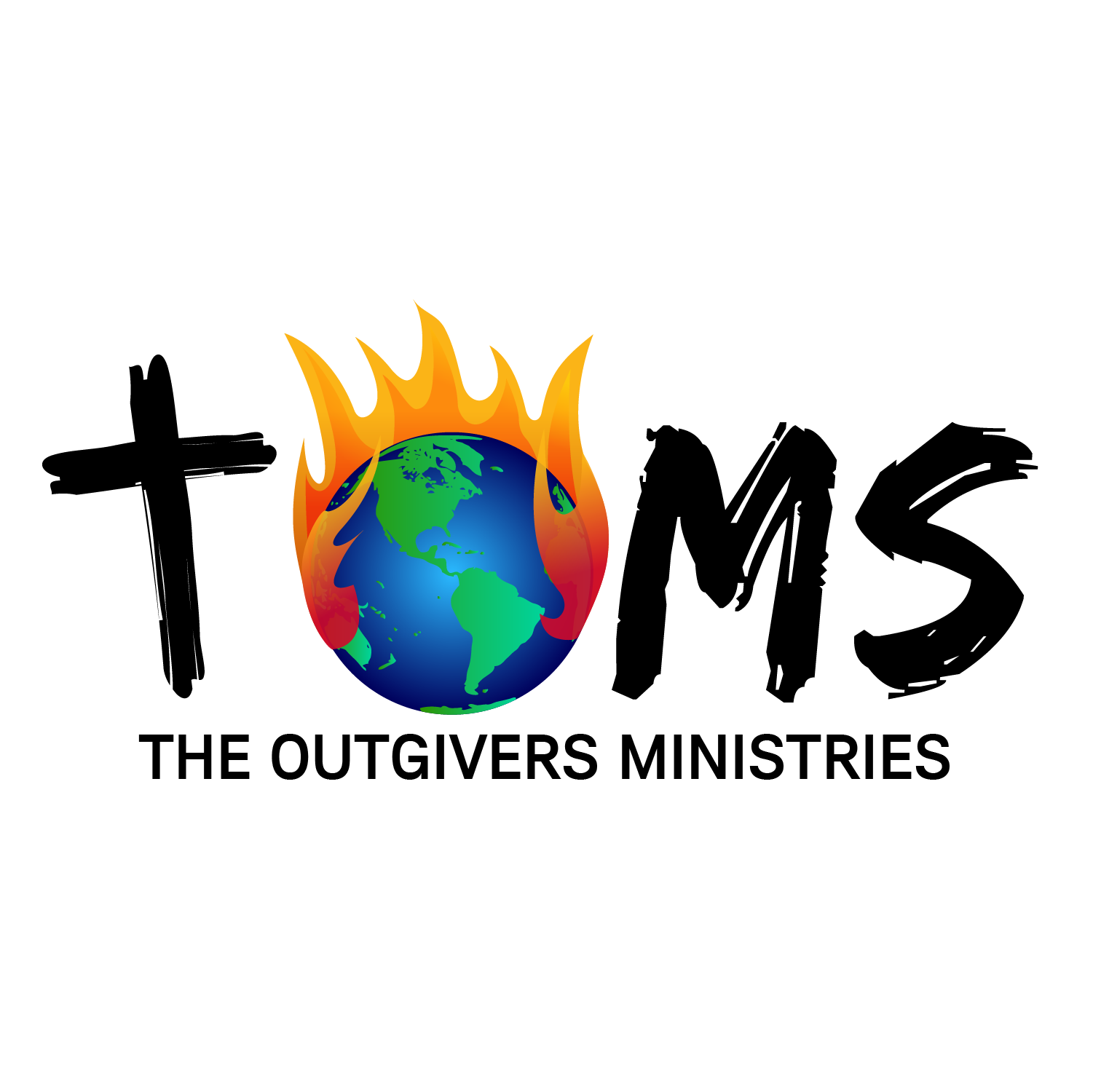 Parents Lead as Exporters on the Mountain of Family
Parent’s priority should be to be the best dad or best mom
Parents model best dad and best mom at home, church family
Parents mustn’t desire to succeed at work but fail at home
Parents mustn’t invest more to succeed in ministry but fail at home
The family that God has given you is your first ministry
Export your good example not your best pretense to church
People come to church to demo membership in God’s family
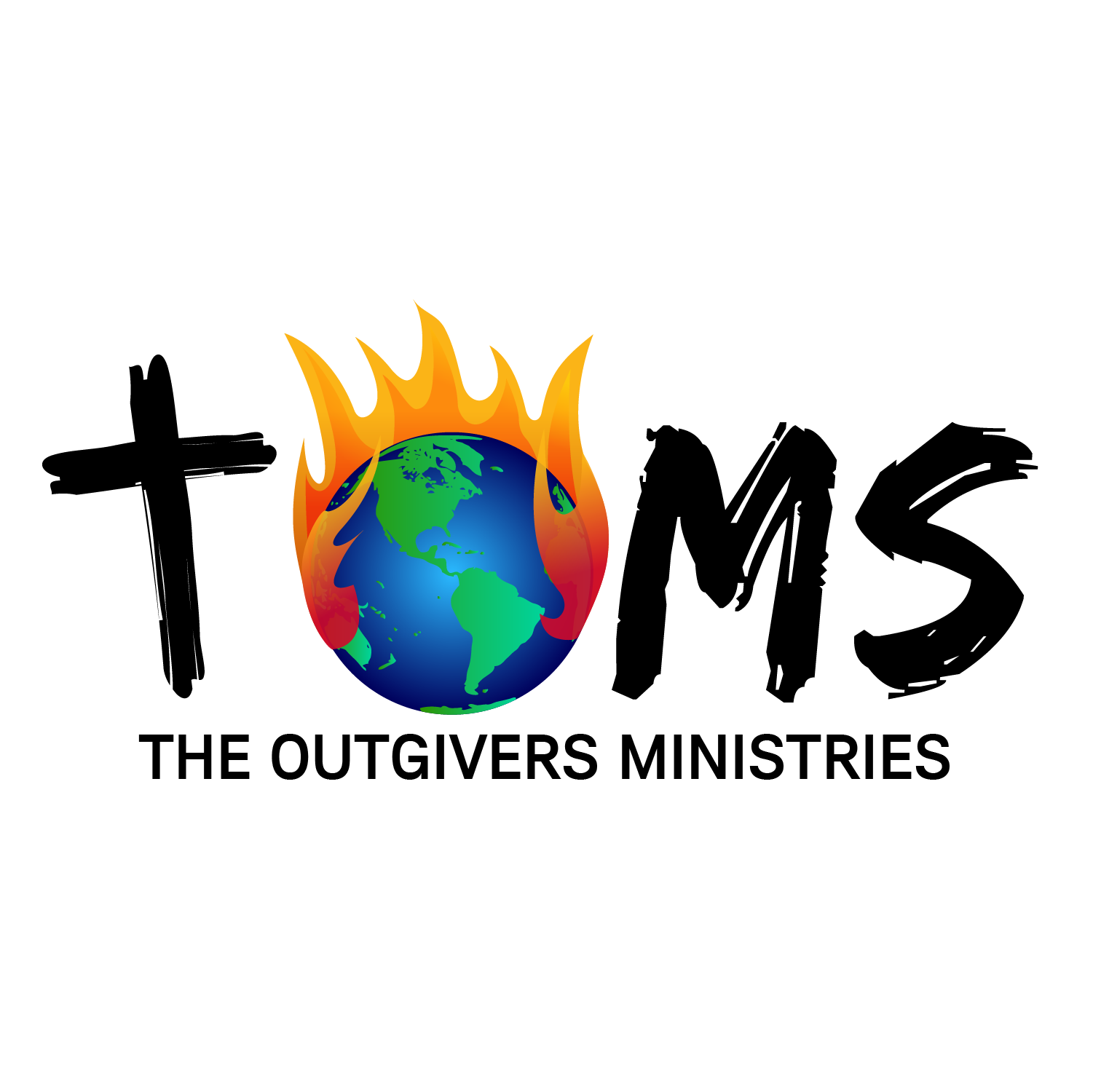 Parents Export as Ministers on the Mountain of FamilyMatthew 22:37-40 NKJV
37 Jesus said to him, “‘You shall love the Lord your God with all your heart, with all your soul, and with all your mind.’ 
38 This is the first and great commandment. 
39 And the second is like it: ‘You shall love your neighbor as yourself.’ 
40 On these two commandments hang all the Law and the Prophets.”
All kingdom manifestations come alive in the context of family
We pray and say, “Our Father…” – Matthew 6:9-13
Husband/wife = Christ/the church as a prophetic imagery
How to live as family is the essence of the word
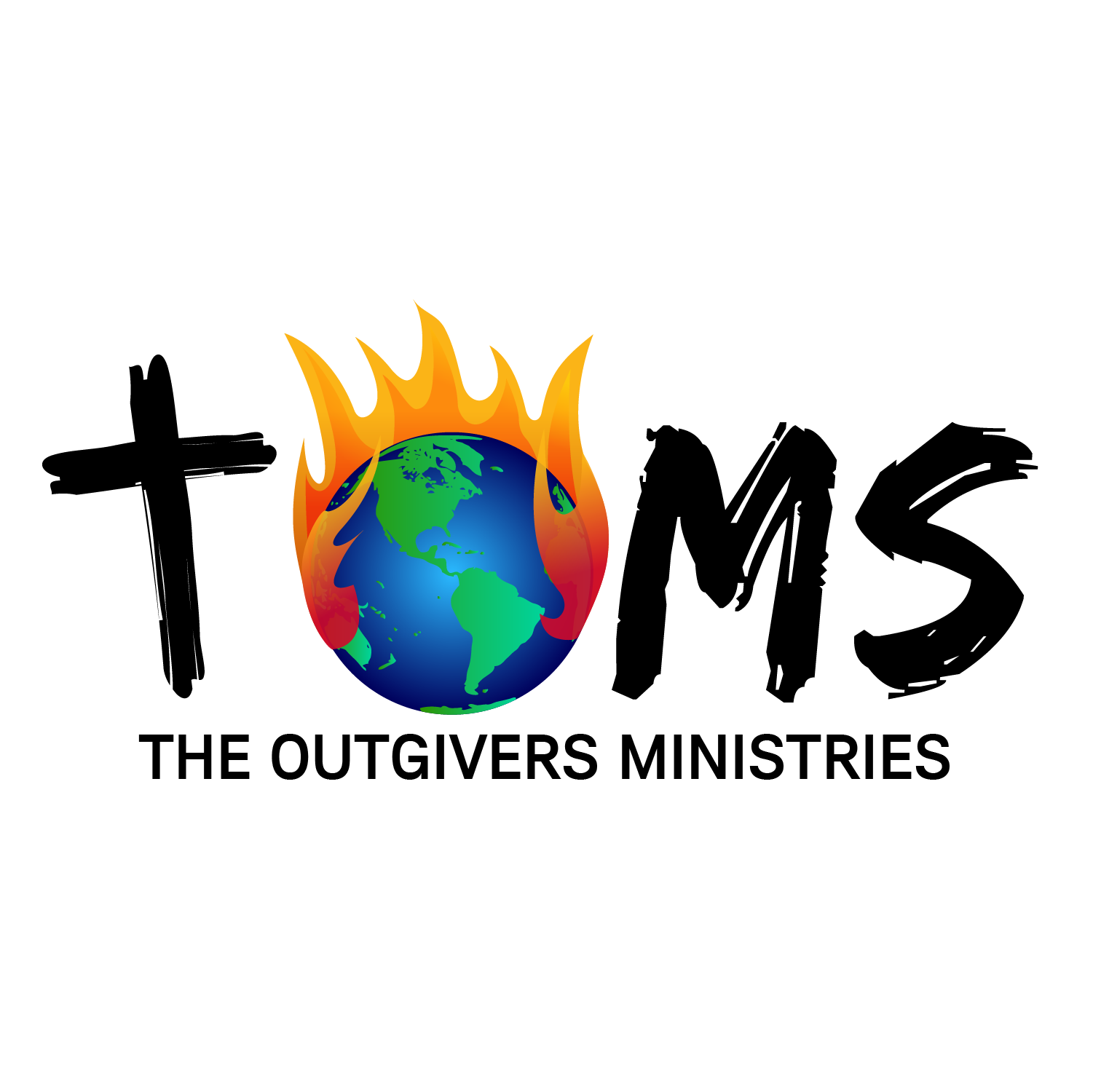 Export The Father’s Leading on the Mountain of FamilyPsalm 68:5-6 NKJV
5 A father of the fatherless, a defender of widows, Is God in His holy habitation.6 God sets the solitary in families; He brings out those who are bound into prosperity; But the rebellious dwell in a dry land.
The word is replaced by activities where relationship is missing
We must encamp around the presence
Mealtime, movie time, etc. must not replace ‘Word time.’
The church family must demo encounter and transformation
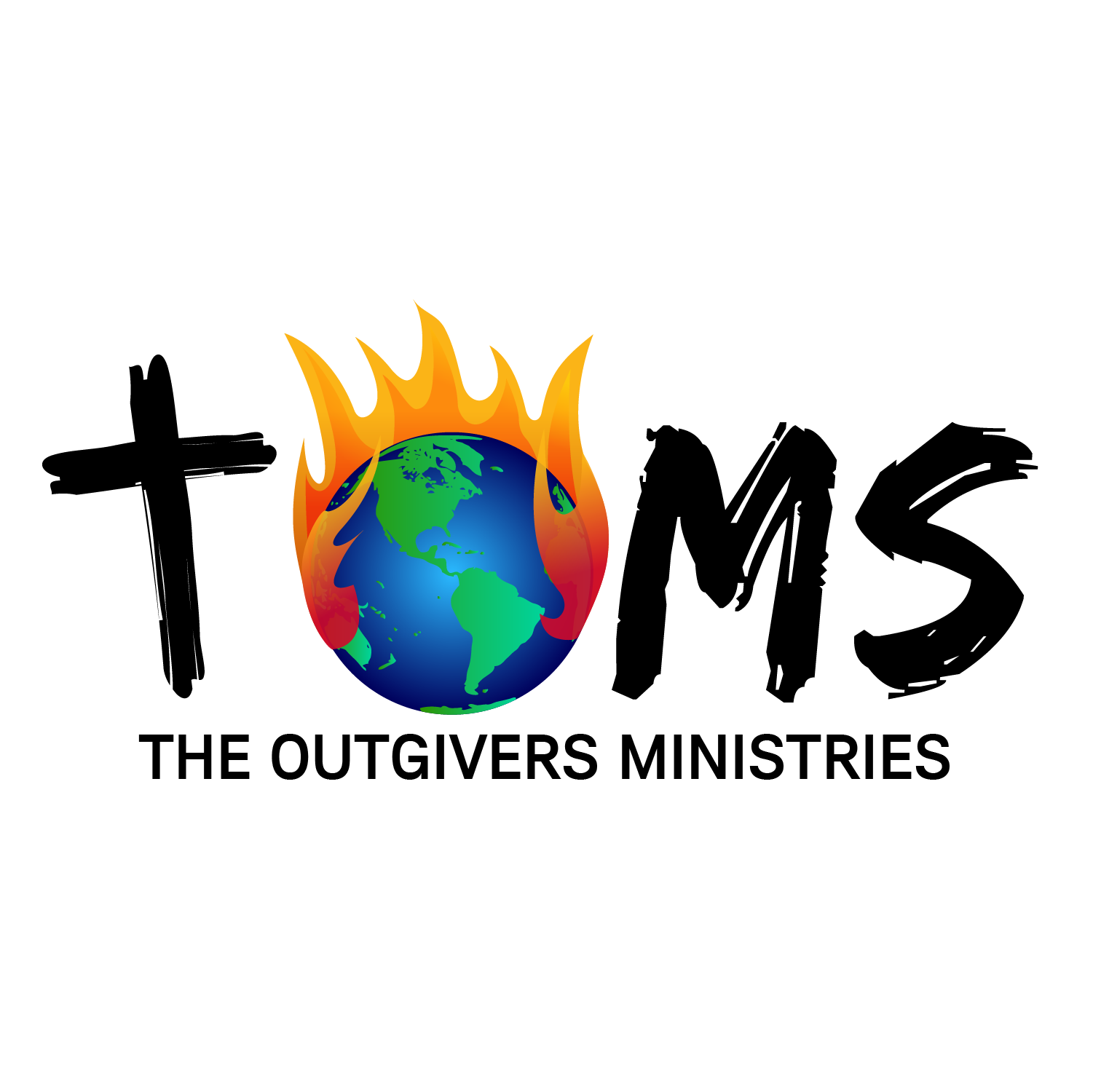 Export The Father’s Leading on the Mountain of FamilyEphesians 3:14-15 AMP
14 For this reason [grasping the greatness of this plan by which Jews and Gentiles are joined together in Christ] I bow my knees [in reverence] before the Father [of our Lord Jesus Christ], 
15 from whom every family in heaven and on earth derives its name [God—the first and ultimate Father].
The whole concept of family is from God
The order in a family – father, mother, children – is from God
This order brings life so don’t change it to strife and dysfunction
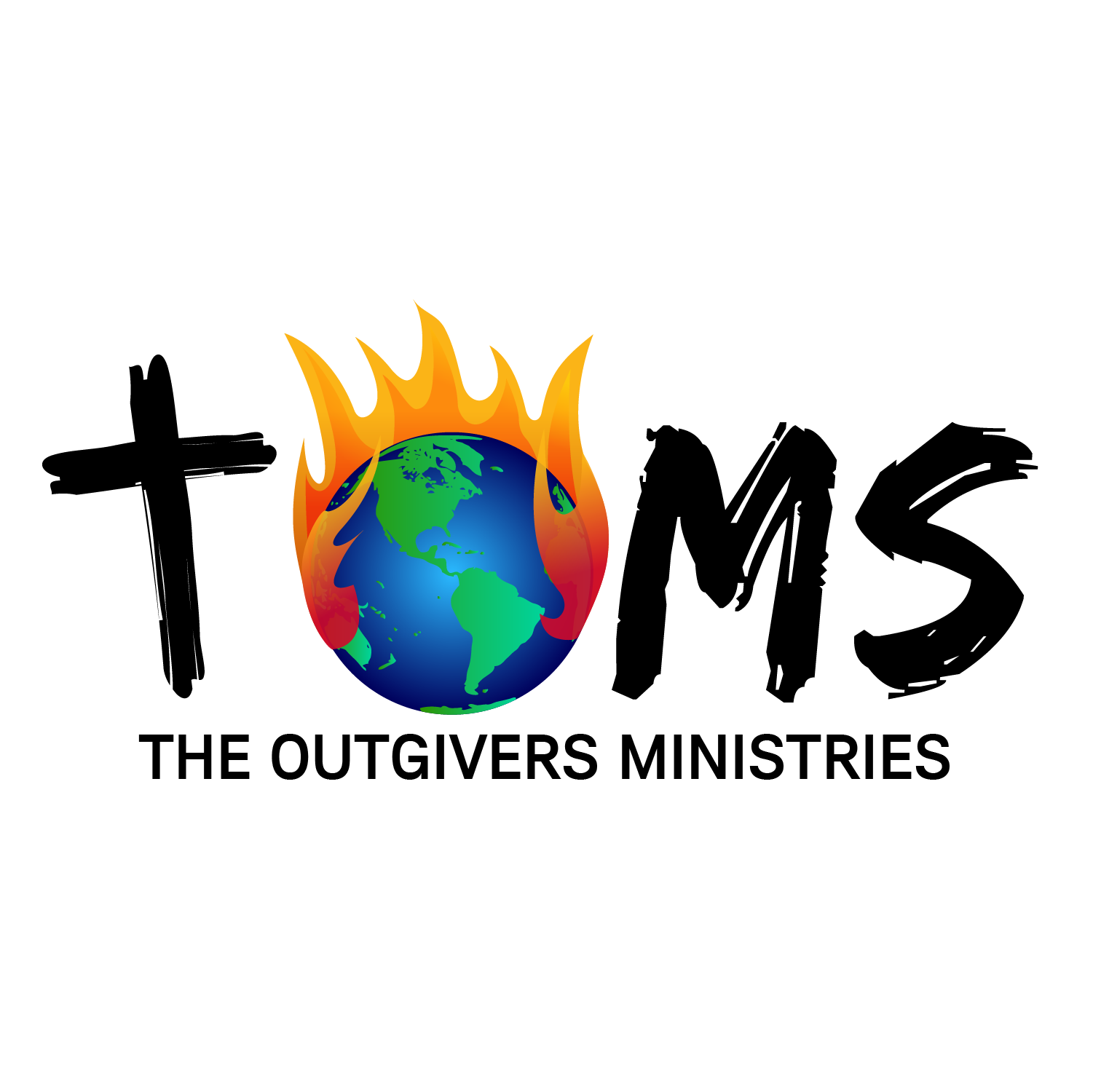 Export The Father’s Leading on the Mountain of Family2 Samuel 9:7-10 NKJV
7 So David said to him, “Do not fear, for I will surely show you kindness for Jonathan your father’s sake, and will restore to you all the land of Saul your grandfather; and you shall eat bread at my table continually.”
8 Then he bowed himself, and said, “What is your servant, that you should look upon such a dead dog as I?”
9 And the king called to Ziba, Saul’s servant, and said to him, “I have given to your master’s son all that belonged to Saul and to all his house. 
10 You therefore, and your sons and your servants, shall work the land for him, and you shall bring in the harvest, that your master’s son may have food to eat. But Mephibosheth your master’s son shall eat bread at my table always.” Now Ziba had fifteen sons and twenty servants.
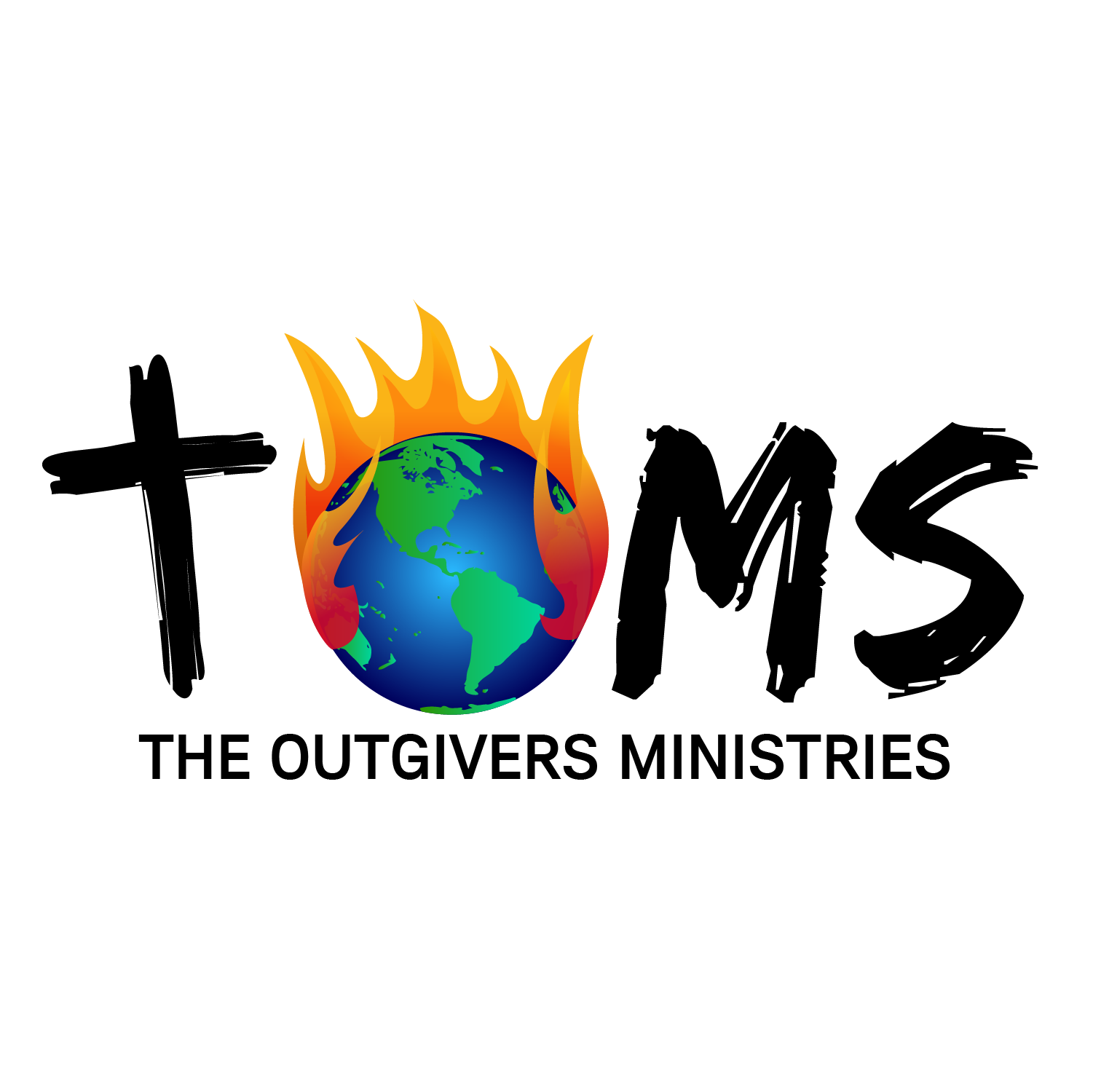 Export The Father’s Leading on the Mountain of Family2 Samuel 9:7 NKJV
7 So David said to him, “Do not fear, for I will surely show you kindness for Jonathan your father’s sake, and will restore to you all the land of Saul your grandfather; and you shall eat bread at my table continually.”
The Father of the fatherless does not adhere to the throwaway culture
The Father brings the solitary into the family
Restore the broken amongst us from a place of divine abundance
Your lameness is hidden under the table of fellowship
We all suffer from one form of lameness or another
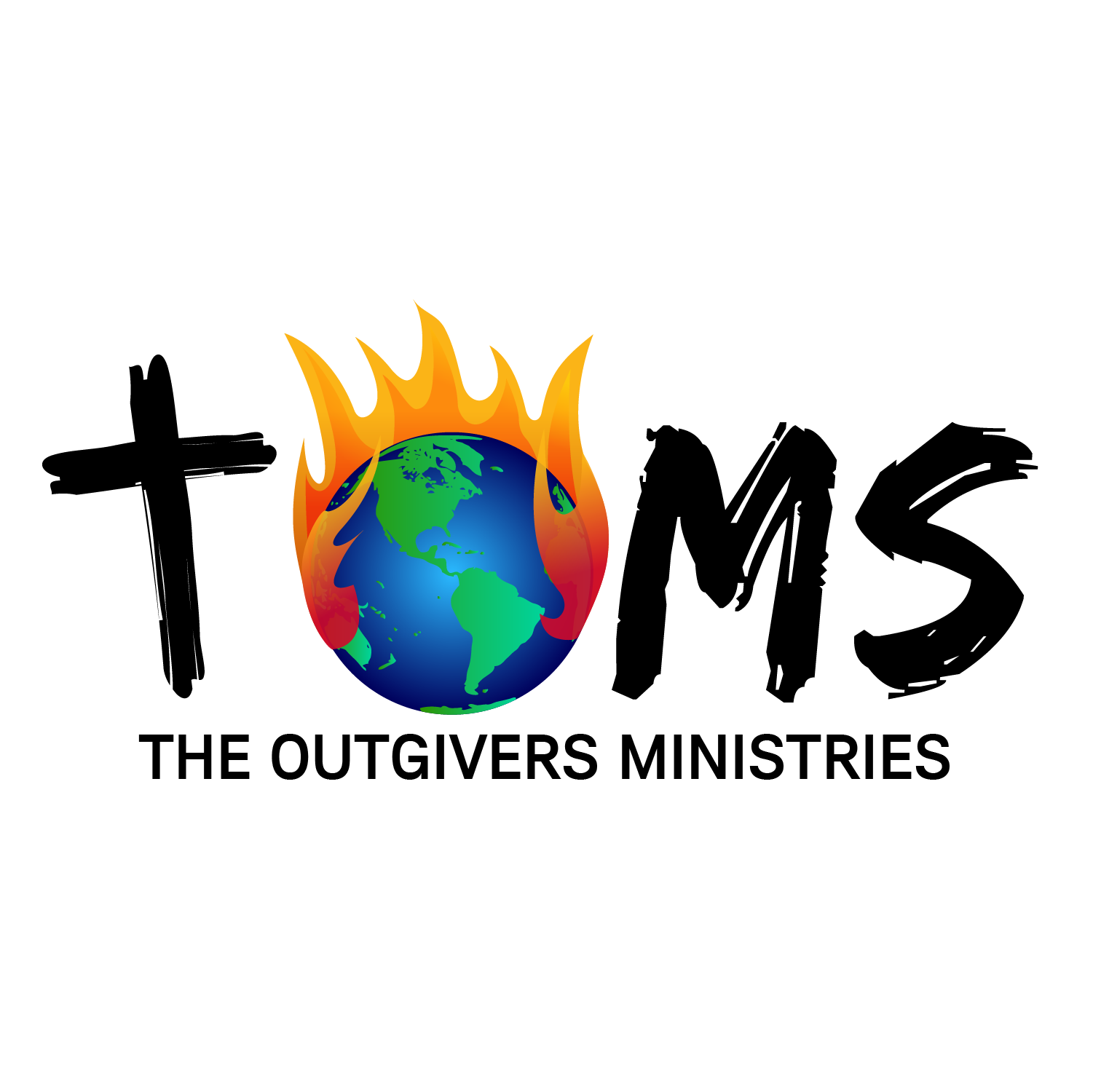 Export The Father’s Leading on the Mountain of Family2 Samuel 9:8-9 NKJV
8 Then he bowed himself, and said, “What is your servant, that you should look upon such a dead dog as I?”
9 And the king called to Ziba, Saul’s servant, and said to him, “I have given to your master’s son all that belonged to Saul and to all his house. 
The world will emphasize on your lameness until you feel inadequate
Your family doesn’t wear a label of your lameness on you
Emphasis on your family member’s lameness reflects your brokenness
Talking about the lameness in a manner to kill, steal or destroy makes you an agent of the enemy
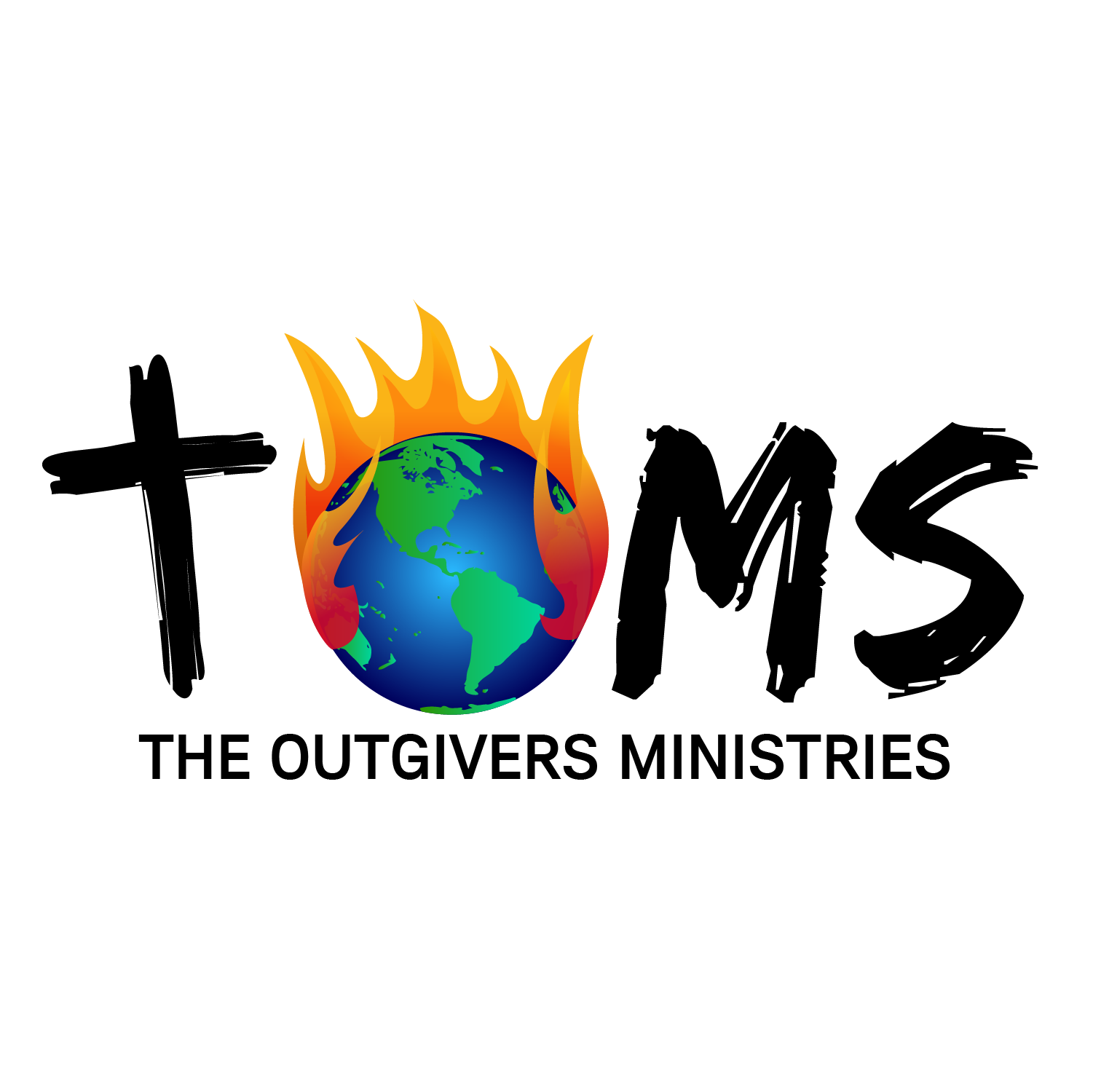 Export The Father’s Leading on the Mountain of Family2 Samuel 9:10 NKJV
10 You therefore, and your sons and your servants, shall work the land for him, and you shall bring in the harvest, that your master’s son may have food to eat. But Mephibosheth your master’s son shall eat bread at my table always.” Now Ziba had fifteen sons and twenty servants.
Connection in family enhances the urge to hide our lameness
Family intervenes to separate us from the ones who emphasize our lameness
Family recognizes that lameness comes from our common enemy
Lameness is covered by family to bring the best out of us
We export dysfunction when we focus on exposing lameness
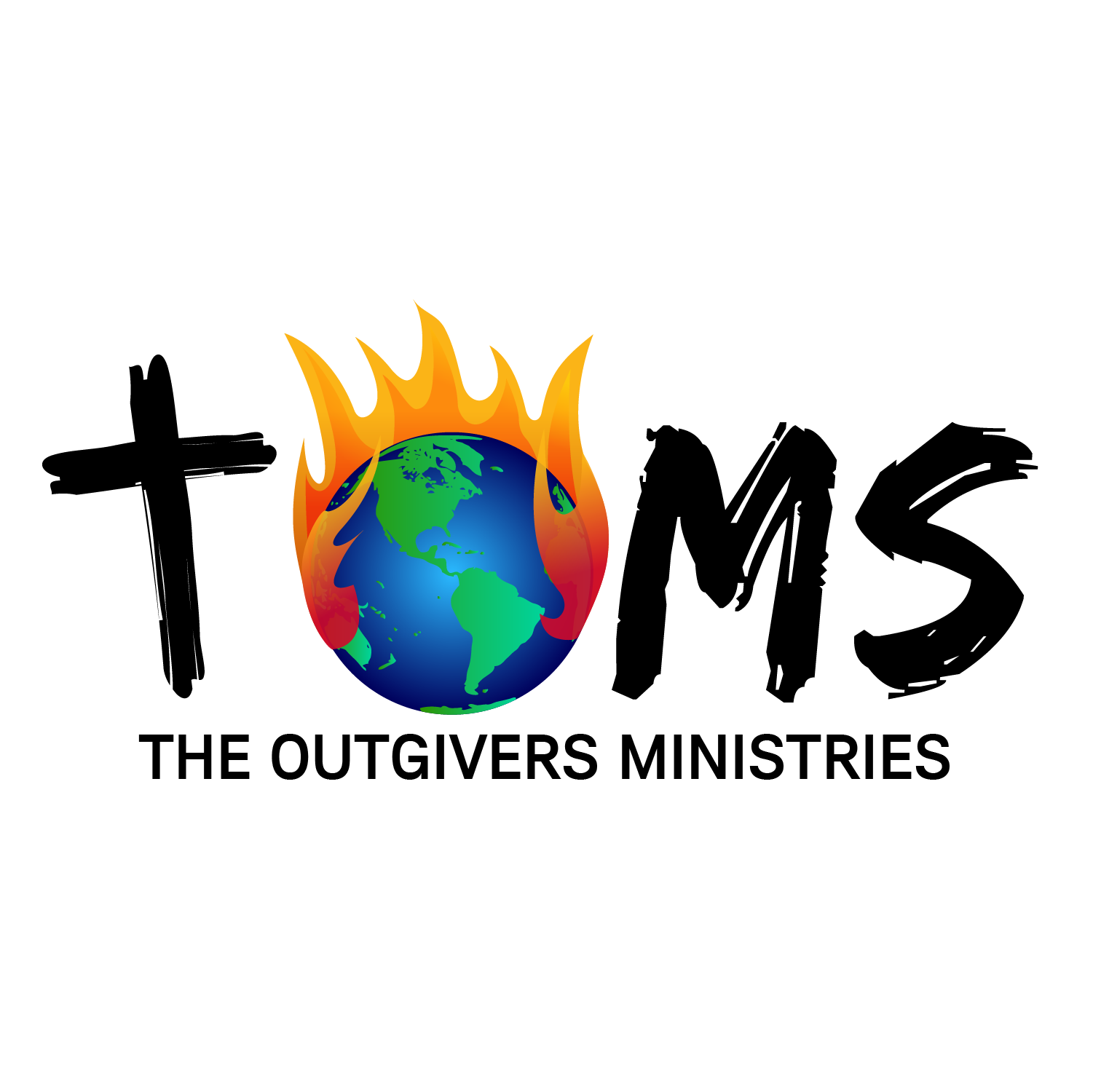 Export The Father’s Leading on the Mountain of Family
Profound revelations of the nature of God are hidden in the valley of the shadow of our lameness
Notice the foundations that arise from what families have dealt with?
Compelling anointing is locked up in a form of lameness in your family
Don’t be quick on giving up on a family member due to their lameness
The Spirit in you will come upon you when you conquer in your family
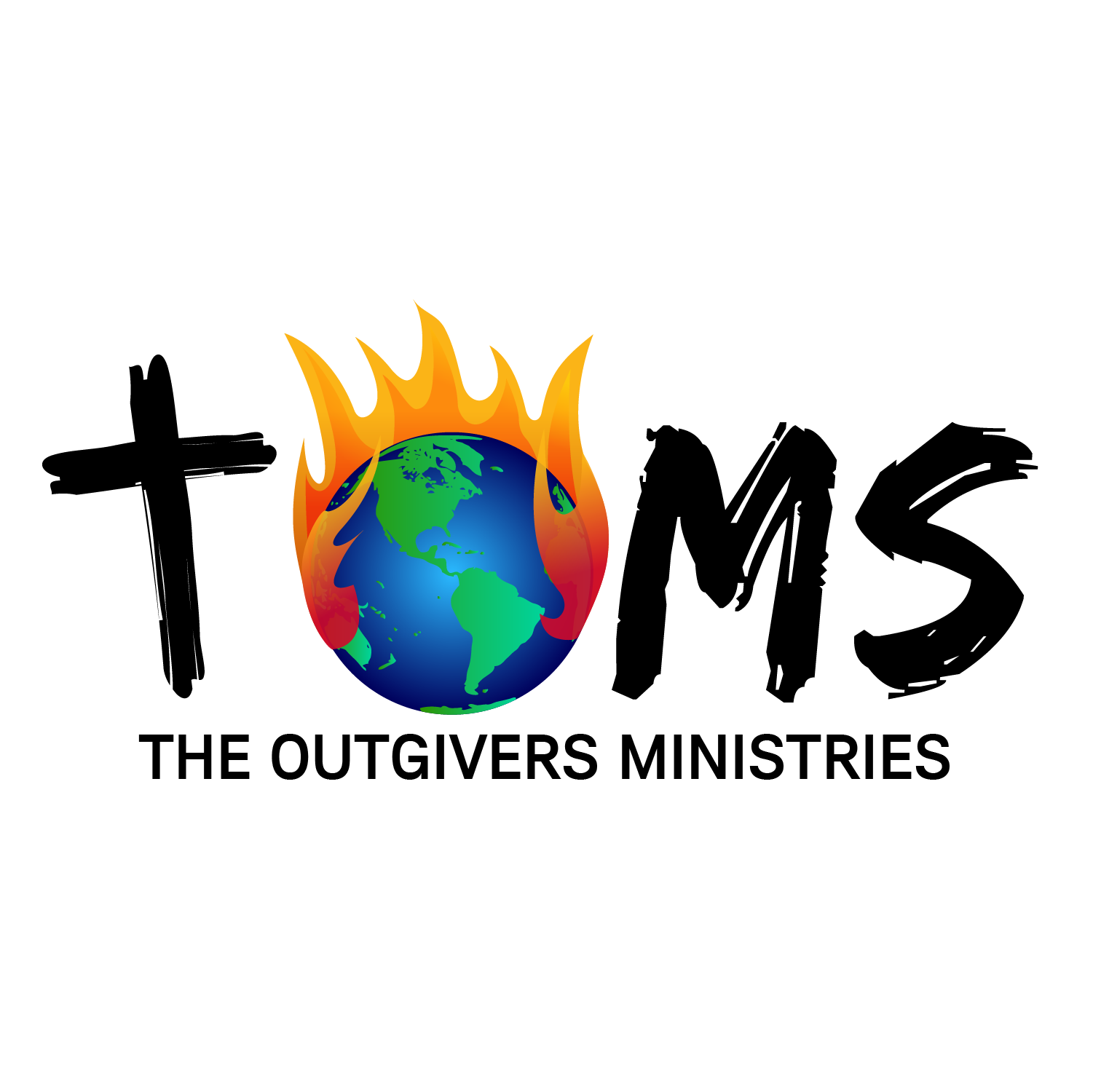 Export The Father’s Leading on the Mountain of FamilyConclusion
The strength of relationship pushes us to repair, redeem, and resurrect 
Giving must be central to our motive of forging relationships
Be intentional about bringing someone with their lameness to the family table
I am because of who we all are (Ubuntu)
It is said that if you want to go fast you go alone. If you want to go far you go with others.
May our families arise and export ‘going with others’ even as we “Go therefore and make disciples of the nations, baptizing them in the name of The Father, and of the Son and of the Holy Spirit.”
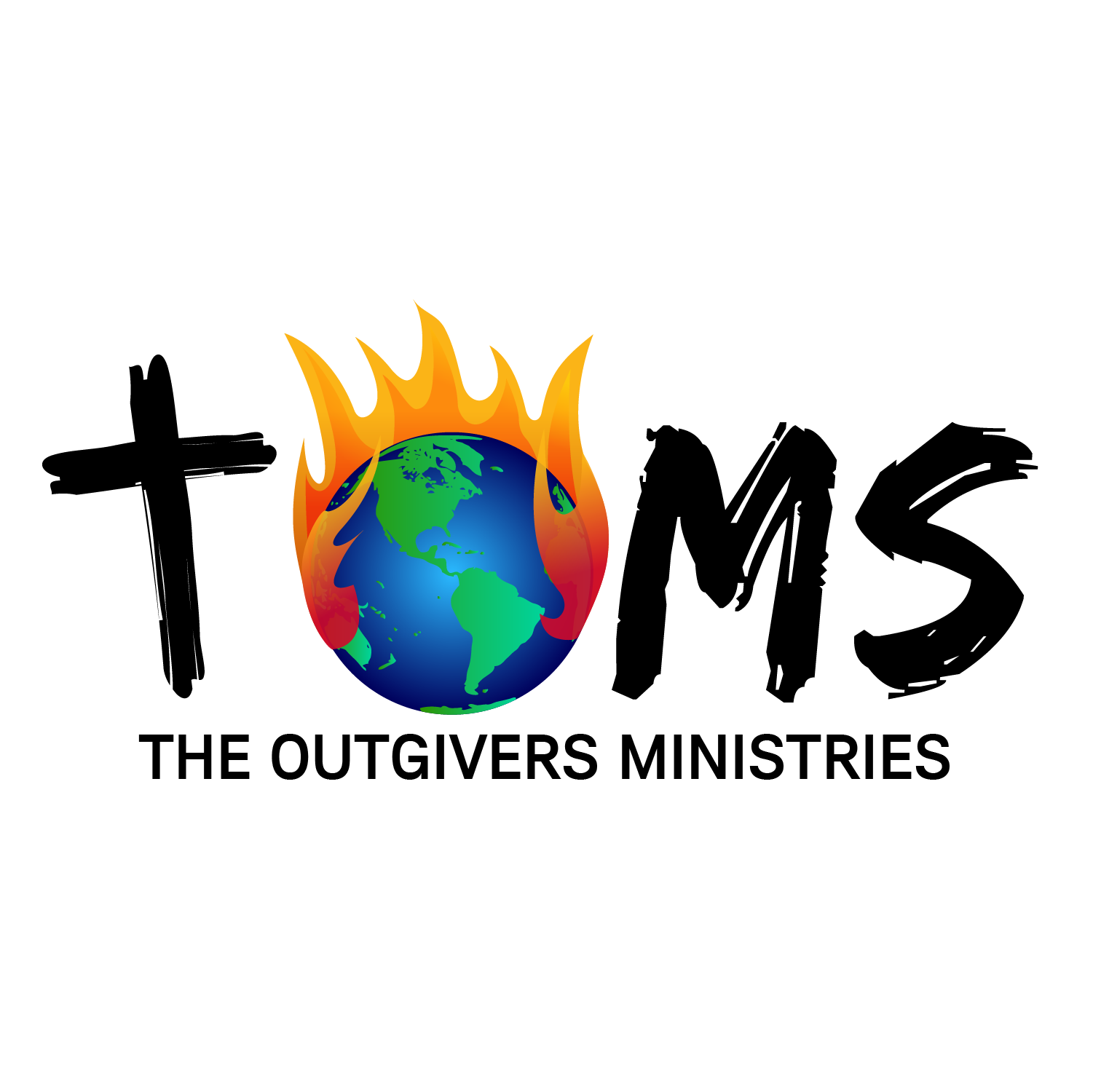 - Call or email using the information below to schedule an appointment to speak with any of the leaders.
Website: www.toms-lifestyle.org 
YouTube Page: The Outgivers Ministries (TOMS)                                      
Blog: www.outgivers.blogspot.com                           
Facebook page: www.facebook.com/aboundinchrist   
Email: info@toms-lifestyle.org 
Address: P.O. Box 86362 Gaithersburg, MD 20886  
Phone #: 1.844.762.3332 
                 1.571.278.7680
                 1.240.328.2211
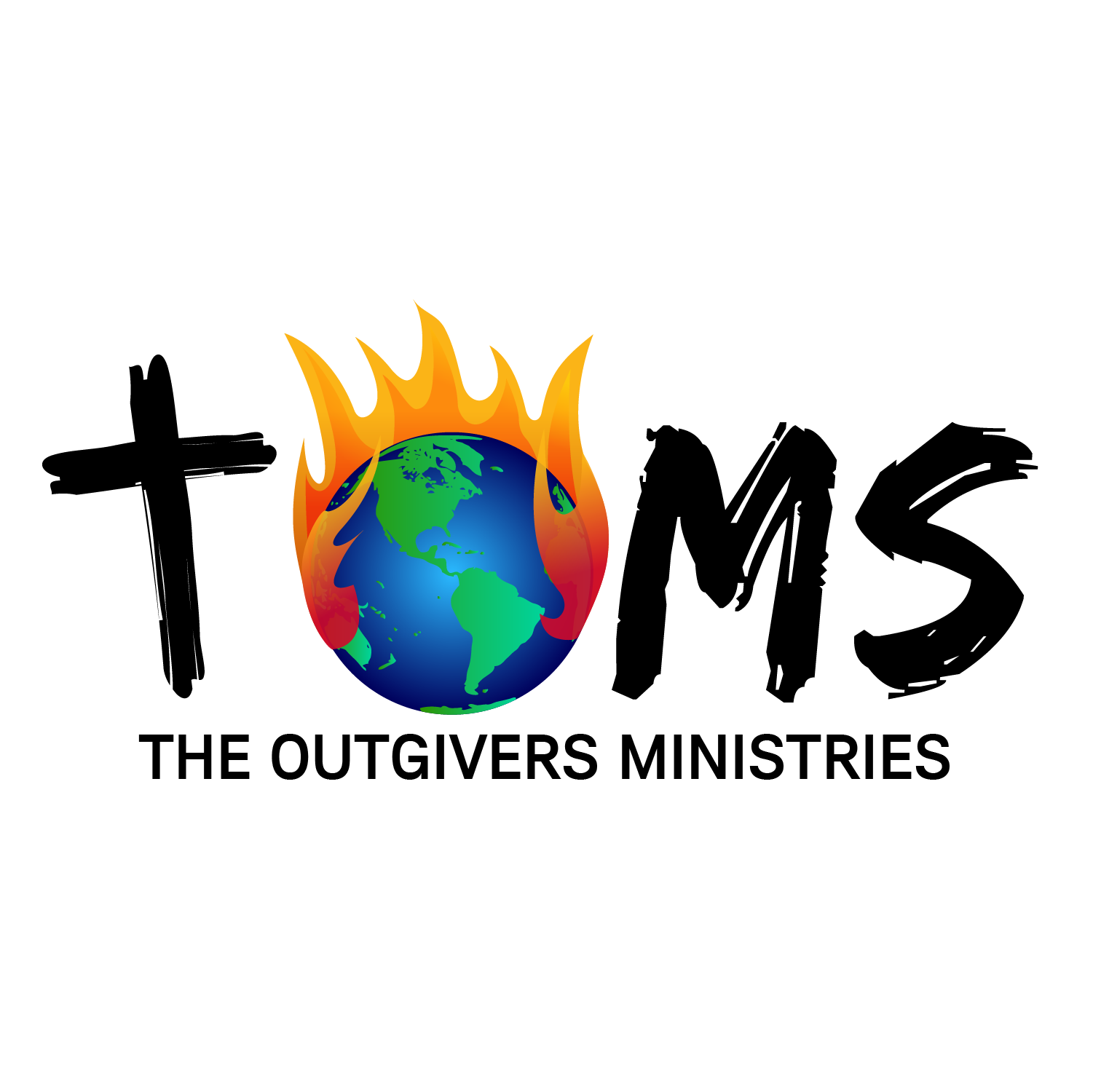